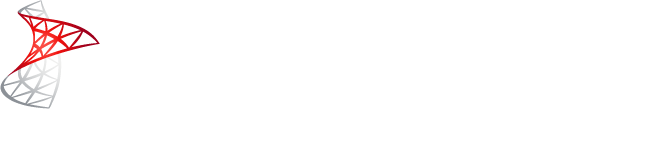 SQL Server 2008 Fast Track Data Warehouse 2.0
Accelerate your data warehouse roadmap
Microsoft Data Warehouse Vision
Make SQL Server the gold standard for data warehousing offering customers
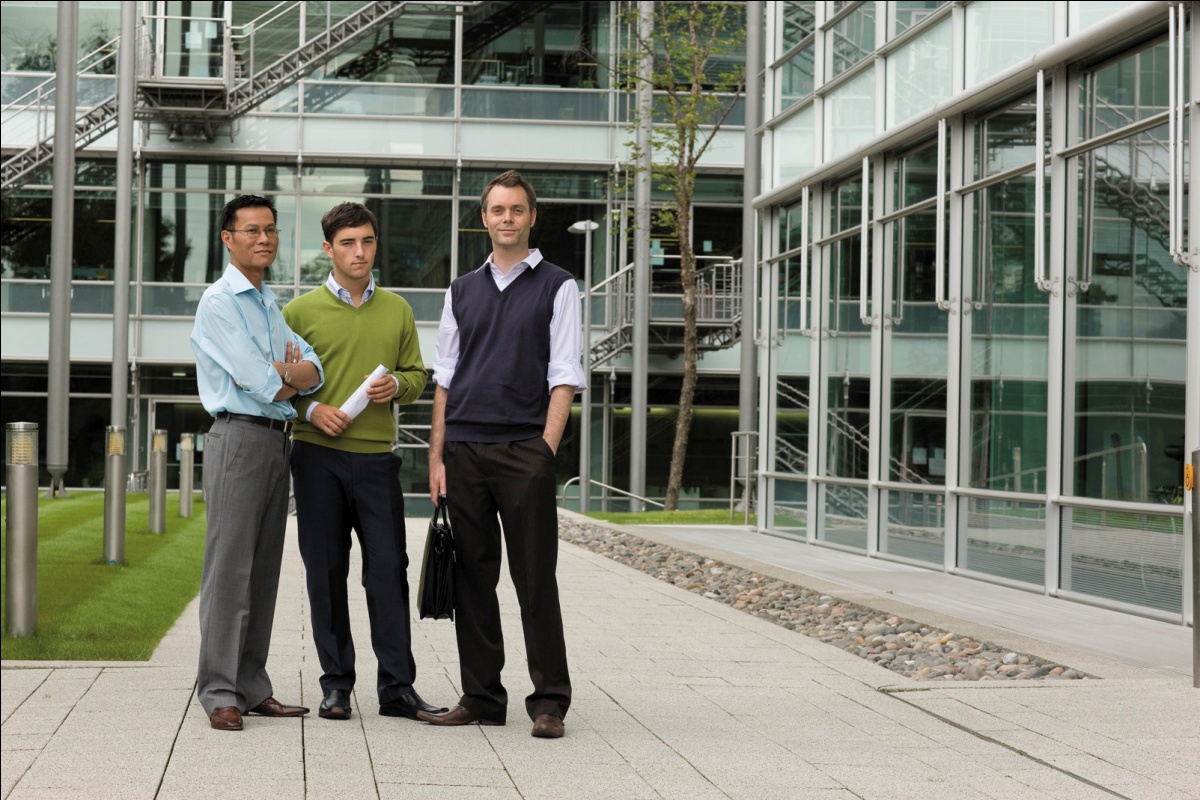 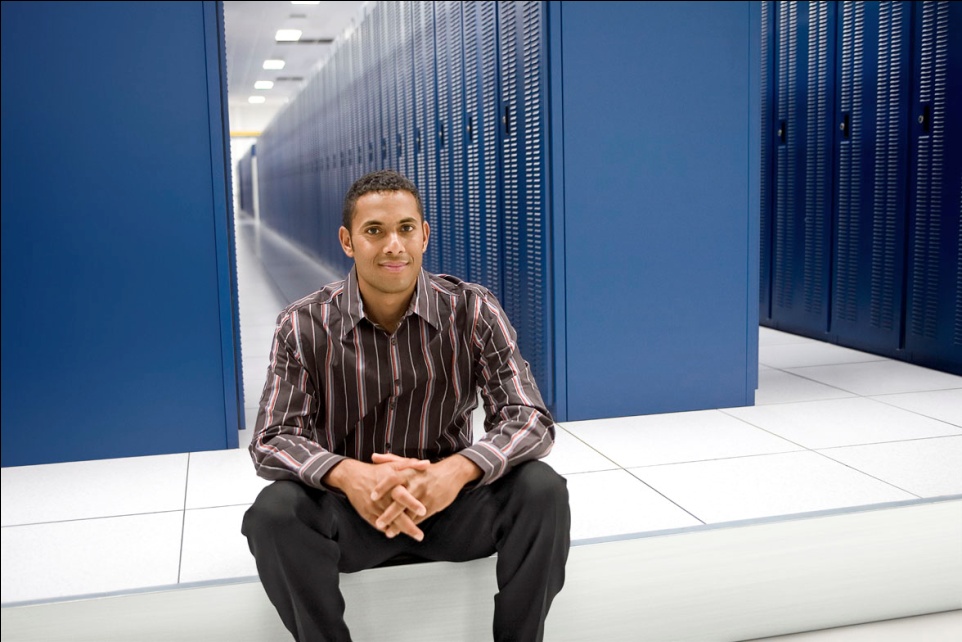 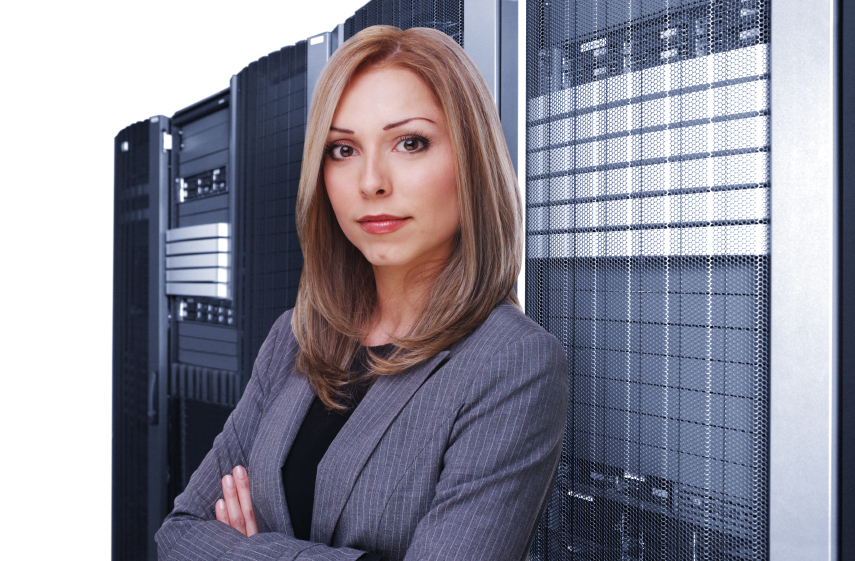 Massive Scalability at Low Cost
Hardware Choice
Improved Business Agility and Alignment
Democratized Business Intelligence
Customer Challenges
Approximate data volume managed by data warehouse
Increased volumes of data
Need to reduce costs
Increased adoption of DW appliances
Move to MPP
Demand for flexibility and mixed workloads across the enterprise
Desire for real-time analytics
Growing importance of data quality
Today
In 3 Years
21%
Less than 500 GB
5%
20%
500 GB – 1 TB
12%
21%
1 – 3 TB
18%
19%
3 – 10 TB
25%
17%
More than 10 TB
34%
2%
Don’t Know
6%
Source: TDWI Report – Next Generation DW
[Speaker Notes: Now let’s take a look at the challenges facing data warehouse industry as a whole. The Data Warehouse Institute (TDWI) recently published a report entitled “Next Generation Data Warehouse Platforms”, which identified a number of common challenges.


Increased Volumes of Data – today’s largest data warehouses are in the 100’s of terabytes scale, but data volumes in many organizations are rising dramatically. Within 3 years, there will be significantly more organizations with 100’s of terabytes of data, and many organizations will be breaking into the petabyte range.
Need to reduce costs – The global economic recession of 2009 has affected companies of all sizes all over the world. Now more than ever, budgets are being squeezed and there is a growing requirement for IT services to do more with less.
Increased adoption of hardware appliances – more and more organizations are purchasing data warehouse appliances rather than building their own bespoke data warehouse server infrastructure and installing software.
Move to Massively Parallel Processing (MPP) – while symmetric multi-processing works well for today’s data warehouses and data marts, as data volume and data warehouse utilization grows, many organizations are looking to MPP processing architectures to increase scalability and performance.
Demand for flexibility and mixed workloads – Data Warehouses are now serving an increasing range and number of user groups, each with their own requirements and workloads. Organizations are trying to find ways to meet the needs of a diverse range of users while maintaining the overall consistency of enterprise data an the ability to adapt to changes in the business.
Desire for real-time analytics – While historical reporting and analysis continue to be important, organizations are increasingly looking for real-time analysis solutions that will enable them to be more responsive and informed when making critical business decisions.
Growing importance of data quality – Organizations are increasingly aware of the need for the data in their data warehouse to be accurate and consistent, so many data warehouse professionals are looking for data quality tools that will help them improve the overall quality of their data.]
Customer Challenges
Increased volumes of data
Need to reduce costs
Increased adoption of DW appliances
Move to MPP
Demand for flexibility and mixed workloads across the enterprise
Desire for real-time analytics
Growing importance of data quality
Effect of current recession on DW teams and projects
Budget reduced
57%
Hiring frozen
41%
Approved projects on hold
30%
Priorities shift to short-term gains
31%
No impact so far
27%
New tool and platform acquisitions frozen
25%
Some team members laid off
19%
Focus shifted from new dev to admin of old solutions
18%
Other
3%
Source: TDWI Report – Next Generation DW
[Speaker Notes: Now let’s take a look at the challenges facing data warehouse industry as a whole. The Data Warehouse Institute (TDWI) recently published a report entitled “Next Generation Data Warehouse Platforms”, which identified a number of common challenges.

Increased Volumes of Data – today’s largest data warehouses are in the 100’s of terabytes scale, but data volumes in many organizations are rising dramatically. Within 3 years, there will be significantly more organizations with 100’s of terabytes of data, and many organizations will be breaking into the petabyte range.
Need to reduce costs – The global economic recession of 2009 has affected companies of all sizes all over the world. Now more than ever, budgets are being squeezed and there is a growing requirement for IT services to do more with less.
Increased adoption of hardware appliances – more and more organizations are purchasing data warehouse appliances rather than building their own bespoke data warehouse server infrastructure and installing software.
Move to Massively Parallel Processing (MPP) – while symmetric multi-processing works well for today’s data warehouses and data marts, as data volume and data warehouse utilization grows, many organizations are looking to MPP processing architectures to increase scalability and performance.
Demand for flexibility and mixed workloads – Data Warehouses are now serving an increasing range and number of user groups, each with their own requirements and workloads. Organizations are trying to find ways to meet the needs of a diverse range of users while maintaining the overall consistency of enterprise data an the ability to adapt to changes in the business.
Desire for real-time analytics – While historical reporting and analysis continue to be important, organizations are increasingly looking for real-time analysis solutions that will enable them to be more responsive and informed when making critical business decisions.
Growing importance of data quality – Organizations are increasingly aware of the need for the data in their data warehouse to be accurate and consistent, so many data warehouse professionals are looking for data quality tools that will help them improve the overall quality of their data.]
Customer Challenges
DW Processing Architectures
Increased volumes of data
Need to reduce costs
Increased adoption of DW appliances
Move to MPP
Demand for flexibility and mixed workloads across the enterprise
Desire for real-time analytics
Growing importance of data quality
Have Today
Would Prefer
Symmetrical Multiprocessing (SMP)
61%
27%
Massively Parallel Processing (MPP)
33%
68%
6%
Other
5%
Source: TDWI Report – Next Generation DW
[Speaker Notes: Now let’s take a look at the challenges facing data warehouse industry as a whole. The Data Warehouse Institute (TDWI) recently published a report entitled “Next Generation Data Warehouse Platforms”, which identified a number of common challenges.


Increased Volumes of Data – today’s largest data warehouses are in the 100’s of terabytes scale, but data volumes in many organizations are rising dramatically. Within 3 years, there will be significantly more organizations with 100’s of terabytes of data, and many organizations will be breaking into the petabyte range.
Need to reduce costs – The global economic recession of 2009 has affected companies of all sizes all over the world. Now more than ever, budgets are being squeezed and there is a growing requirement for IT services to do more with less.
Increased adoption of hardware appliances – more and more organizations are purchasing data warehouse appliances rather than building their own bespoke data warehouse server infrastructure and installing software.
Move to Massively Parallel Processing (MPP) – while symmetric multi-processing works well for today’s data warehouses and data marts, as data volume and data warehouse utilization grows, many organizations are looking to MPP processing architectures to increase scalability and performance.
Demand for flexibility and mixed workloads – Data Warehouses are now serving an increasing range and number of user groups, each with their own requirements and workloads. Organizations are trying to find ways to meet the needs of a diverse range of users while maintaining the overall consistency of enterprise data an the ability to adapt to changes in the business.
Desire for real-time analytics – While historical reporting and analysis continue to be important, organizations are increasingly looking for real-time analysis solutions that will enable them to be more responsive and informed when making critical business decisions.
Growing importance of data quality – Organizations are increasingly aware of the need for the data in their data warehouse to be accurate and consistent, so many data warehouse professionals are looking for data quality tools that will help them improve the overall quality of their data.]
Customer Challenges
Techniques used in primary data warehouse solution
Increased volumes of data
Need to reduce costs
Increased adoption of DW appliances
Move to MPP
Demand for flexibility and mixed workloads across the enterprise
Desire for real-time analytics
Growing importance of data quality
Today
In 3 years
46%
Mixed Workloads
72%
Advanced Analytics
(e.g. data mining/predictive)
38%
85%
Source: TDWI Report – Next Generation DW
[Speaker Notes: Now let’s take a look at the challenges facing data warehouse industry as a whole. The Data Warehouse Institute (TDWI) recently published a report entitled “Next Generation Data Warehouse Platforms”, which identified a number of common challenges.


Increased Volumes of Data – today’s largest data warehouses are in the 100’s of terabytes scale, but data volumes in many organizations are rising dramatically. Within 3 years, there will be significantly more organizations with 100’s of terabytes of data, and many organizations will be breaking into the petabyte range.
Need to reduce costs – The global economic recession of 2009 has affected companies of all sizes all over the world. Now more than ever, budgets are being squeezed and there is a growing requirement for IT services to do more with less.
Increased adoption of hardware appliances – more and more organizations are purchasing data warehouse appliances rather than building their own bespoke data warehouse server infrastructure and installing software.
Move to Massively Parallel Processing (MPP) – while symmetric multi-processing works well for today’s data warehouses and data marts, as data volume and data warehouse utilization grows, many organizations are looking to MPP processing architectures to increase scalability and performance.
Demand for flexibility and mixed workloads – Data Warehouses are now serving an increasing range and number of user groups, each with their own requirements and workloads. Organizations are trying to find ways to meet the needs of a diverse range of users while maintaining the overall consistency of enterprise data an the ability to adapt to changes in the business.
Desire for real-time analytics – While historical reporting and analysis continue to be important, organizations are increasingly looking for real-time analysis solutions that will enable them to be more responsive and informed when making critical business decisions.
Growing importance of data quality – Organizations are increasingly aware of the need for the data in their data warehouse to be accurate and consistent, so many data warehouse professionals are looking for data quality tools that will help them improve the overall quality of their data.]
Data Warehouse Industry Trends
Good growth, good commitment
100%
Advanced Analytics
Centralized EDW

Analytics within EDW
Flat growth, good/moderate commitment
Broad Commitment

Data Quality

HA for DW


64-bit
MDM
75%
Analytics Outside EDW

Blades in Racks
Web Services
DBMS Built for DW

Real-time DW

MPP
Security
Streaming Data

SOA

Low-Power Hardware
DBMS Built for Transactions

SMP

DW Appliance

Plan to Use
50%

Good growth, moderate commitment
Mixed Workloads
Server Virtualization
Data Federation
Columnar DBMS
DW Bundles
In-Memory DBMS
SaaS
Good growth, small commitment
Open Source OS
Open Source
Reporting
25%
Declining usage despite commitment
Open Source
Data Integration
Software Appliance
Open Source DBMS
Narrow Commitment
Public Cloud
0%
-50%
-25%
0%
25%
50%
75%
100%
 Areas of strategic investment for Microsoft
Anticipated Growth in the next 3 Years
Decreasing Usage
Increasing Usage
Source: TDWI
7
Microsoft Confidential—Preliminary Information Subject to Change
[Speaker Notes: This chart, taken from the TDWI Next Generation Data Warehouse Platforms report, shows data warehouse features and techniques plotted for delta (growth) and plan to use (commitment).

As you’ll see in the rest of this presentation, Microsoft’s strategy for data warehousing aligns extremely well with the features and techniques that have broad commitment and good growth. The green ticks show specific technology areas Microsoft is strategically investing in.]
SQL Server Fast Track Data Warehouse
Solution to help customers and partners accelerate their data warehouse deployments
A method for designing a cost-effective, balanced system for Data Warehouse workloads 
Reference hardware configurations developed in conjunction with hardware partners using this method
Best practices for data layout, loading and management
Fast Track Data Warehouse Components
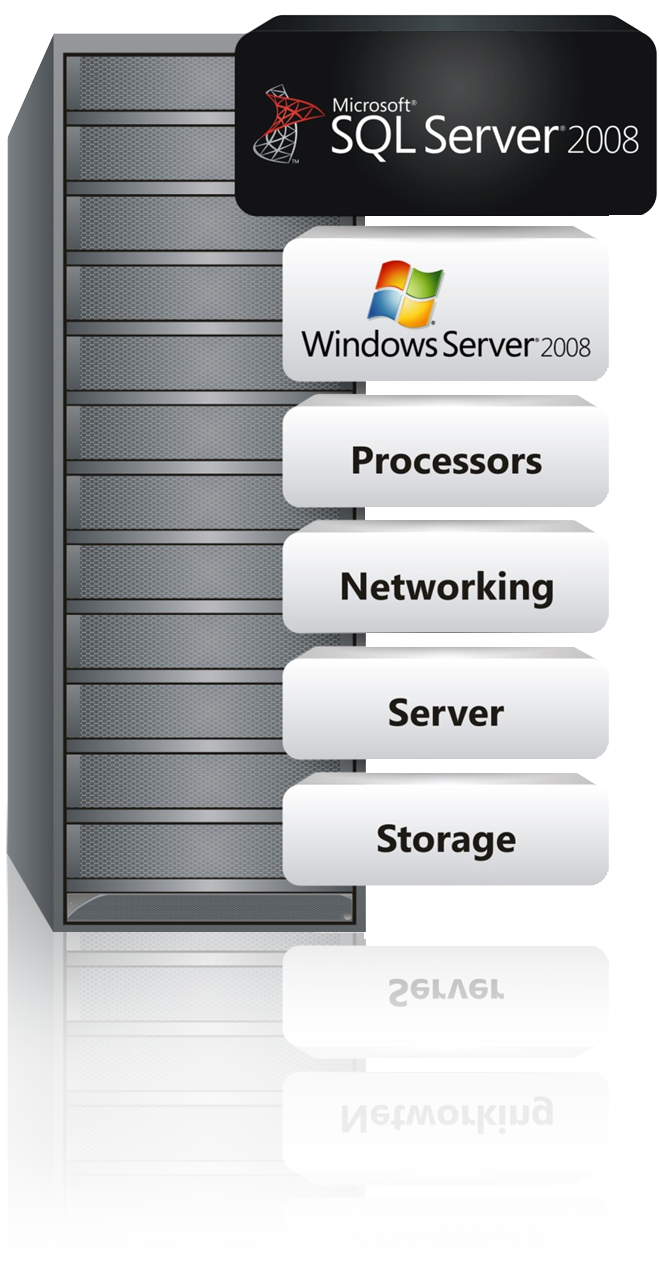 Software:
SQL Server 2008 Enterprise
Windows Server 2008
Configuration guidelines:
Physical table structures
Indexes
Compression
SQL Server settings
Windows Server settings
Loading
Hardware:
Tight specifications for servers, storage and networking
‘Per core’ building block
9
<Session Name>		Microsoft NDA-only
Fast Track Data Warehouse 2.0
Twelve SMP Reference Architectures
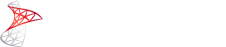 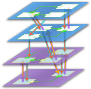 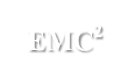 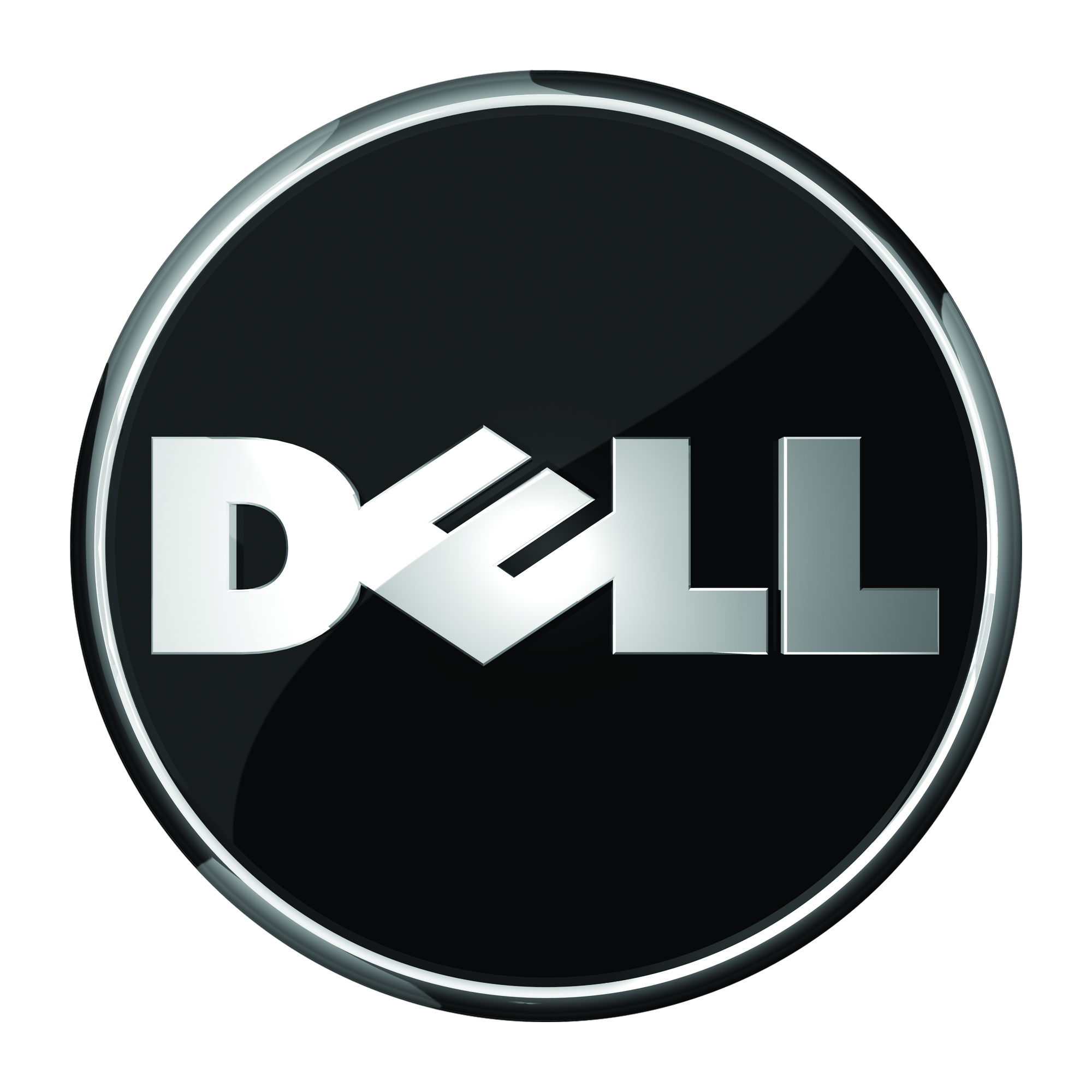 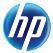 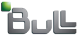 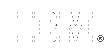 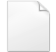 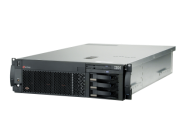 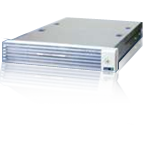 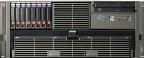 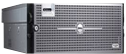 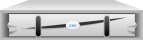 SI Solution Templates
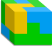 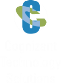 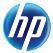 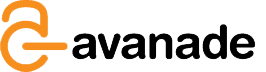 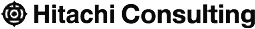 Fast Track Data Warehouse value prop
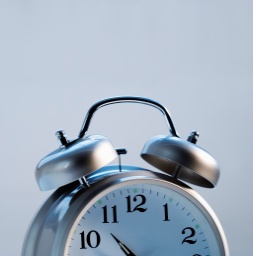 Appliance-like time to value
Reduces DBA effort; fewer indexes, much higher level of sequential I/O
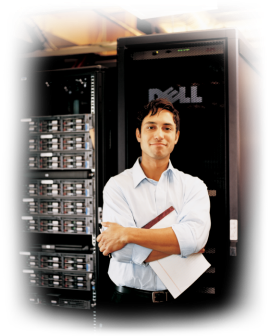 Choice of HW Platforms
Dell, HP, Bull, EMC and IBM – more in future
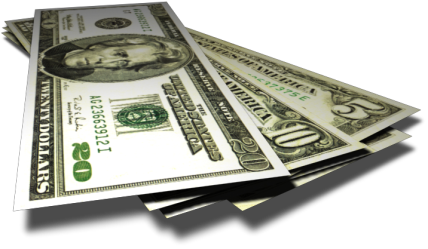 Low TCO Through
Industry standard Hardware and value pricing; Lower storage costs.
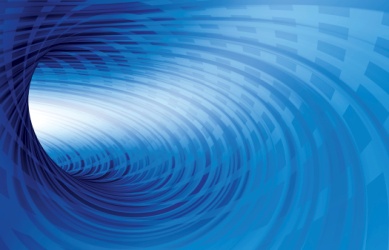 High Scale
New reference architectures scale up to 48 TB (assuming 2.5x compression)
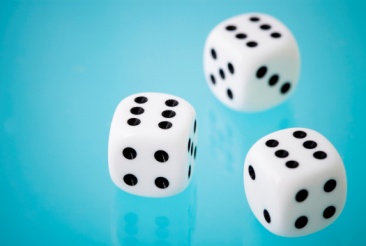 Reduced Risk
Validated by Microsoft; better choice of hardware; application of Best Practice
11
<Session Name>		Microsoft NDA-only
Fast Track Case Study - Environment
Current Environment
Teradata 4-node (5450 model) with 6TB of user data
BI: Business Objects
ETL: Informatica and BTEQ scripts

Proposed Microsoft Platform
SQL Server Fast Track Data Warehouse
HP DL580 Server - 4 Quadcore Processors  (16 core total)
256 GB Memory
SAN Storage: MSA 2000 (Qty 4) – 8TB User Data Capacity
BI: Business Objects
ETL: SQL Server and SSIS
Fast Track Case Study – Results
Fast Track Case Study - Pricing
Fast Track Pricing* (at List)
Hardware (8TB capacity)	$152,500
SQL Server – 2 options
Server CAL (100) License	$26,119
Total SW & HW*	$178, 619
Price per TB (8TB) – CAL	$22,327
Expand to 16 TB 
Additional Hardware*	$37,016
	Total Price w/CAL license	$215,635  
Price per TB (16TB) – CAL	$13,477
*NOTE: The above calculation is based on Microsoft estimated retail price for SQL Server 2008 Enterprise, Windows Server 2003, and published hardware prices available through participating resellers as of May 2009. Actual reseller prices may vary.
Fast Track Reference Configurations
2 Processor Configurations 4 – 12 TB
HP ProLiant DL380 G6
HP ProLiant DL385 G6
IBM System x3650 M2
Dell Power Edge R710
Bull Novascale R460 E2

4 Processor Configurations 12 – 24 TB
HP ProLiant DL 580 G5
HP ProLiant DL 585 G6
IBM System x3850 M2
Dell Power Edge R900
Bull Novascale R480 E1

8 processor Configurations 16 – 48 TB
HP ProLiant DL 785 G6
IBM System x3950 M2
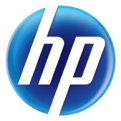 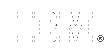 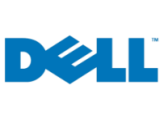 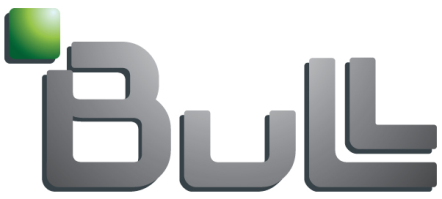 Represents storage array fully populated with 300GB15k SAS and use of 2.5:1 compression ratio. This includes the addition of one storage expansion tray per enclosure.   30% of this storage should be reserved for DBA operations
SQL Server Fast Track Data Warehouse 2.0 for HP – now on G6 Platform
Five AMD and Intel based Reference configurations available for HP:

AMD Based Reference Architectures

2 Processor Configuration
Server:  HP ProLiant DL385 G6 with 2  6-core AMD Opteron CPUs
Storage server:  MSA Storage
Scalability:  4 – 12 TB

4 Processor Configuration
Server:  HP ProLiant DL 585 G6 with 4  6-core AMD Opteron CPUs
Storage server:  MSA Storage
Scalability:  12 – 24 TB

8 processor Configuration
Server:  HP ProLiant DL 785 G6 with 8  6-core AMD 
    Opteron CPUs
Storage server:  MSA Storage
Scalability:  24 – 48TB
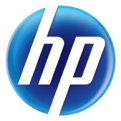 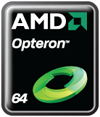 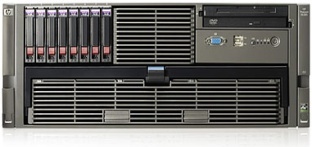 SQL Server Fast Track Data Warehouse 2.0 for HP – now on G6 Platform
Intel Based Reference Architectures

2 Processor Configuration
Server:  HP ProLiant DL380 G6 with 2  4-core Intel Xeon® 5500 Series CPUs
Storage server:  MSA Storage
Scalability:  4 – 8 TB

4 Processor Configuration
Server:  HP ProLiant DL 580 G5 with 4  6-core Intel Xeon® 7400 Series CPUs
Storage server:  MSA Storage
Scalability:  12 – 24 TB
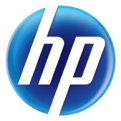 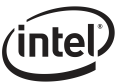 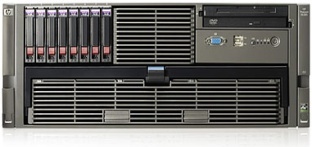 New Fast Track Data Warehouse 2.0 for IBM
Three Reference configurations available for IBM:
2 Processor Configuration
Server:  IBM System x3650 M2 with 2  Quad-core Intel Xeon CPUs
Storage server:  IBM System Storage DS3400
Scalability:  4 – 8 TB

4 Processor Configuration
Server:  IBM System x3850 M2 with 4  6-core Intel Xeon CPUs
Storage server: IBM System Storage DS3400
Scalability:  12 – 24 TB

8 processor Configuration
Server:  IBM System x3950 M2 with 8  Quad-core Intel Xeon CPUs
Storage server: IBM System Storage DS3400
Scalability:  16 – 32TB
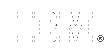 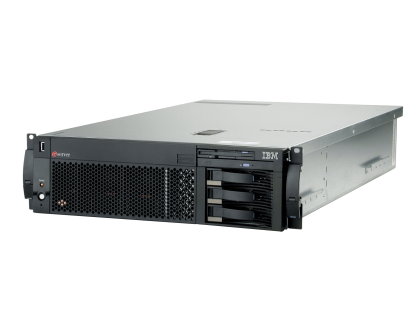 SQL Server Fast Track Data Warehouse 2.0 for DELL
Two Reference configurations available for DELL:

2 Processor Configuration
Server: Dell Power Edge R710 with 2 Quad-core Intel Xeon processors
8 CPU Cores
32GB Memory
Storage server:  EMC CLARiiON AX4
Scalability:  4 – 8 TB

4 Processor Configuration
Server: Dell Power Edge R900 with 4 6-core Intel Xeon processors
24 CPU Cores
96 GB Memory
Storage server:  EMC CLARiiON AX4
Scalability:  12 – 24 TB
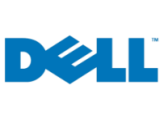 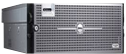 SQL Server Fast Track Data Warehouse for BULL
Two Reference configurations available for BULL:
2 Processor Configuration
Server: Bull Novascale R460 E2 with 2 Quad-core Intel Xeon processors
Storage server:  EMC CLARiiON AX4
Scalability:  4 – 8 TB

4 Processor Configuration
Server: Bull Novascale R480 E1 with 4 6-core Intel Xeon processors
Storage server:  EMC CLARiiON AX4
Scalability:  12 – 24 TB

Also included in the Rack:
SQL Server Analysis Services
SQL Server Reporting Services
SQL Server Integration Services
HA Server
Administration Server (with Management Studio, Backup Server
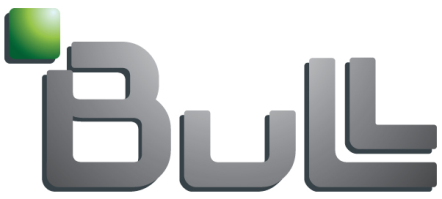 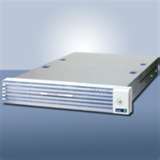 Fast Track Data Warehouse Timeline
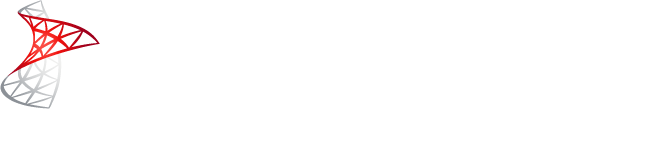 2.0
Fast Track vNext
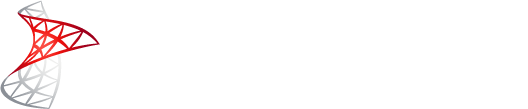 Future Partners to create new Validated Reference Architectures with Test Harness
Enterprise ETL Services
Star Join Query Optimizations
Data Compression
Partitioned table parallelism
New Reference Architectures from IBM
Updated Configurations from HP, Dell and Bull
EMC as a Service Partner for Fast Track
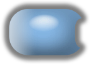 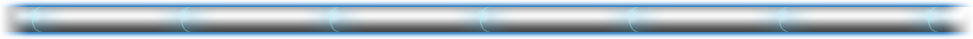 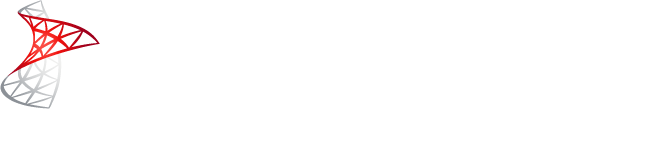 Test Harness for Partners
Microsoft to create Test Harness for validation of new Fast Track configurations
NEC to validate new Reference Architectures
DW Reference Architectures
Predictable performance at low cost
Faster time to solution
2008
2009
2010
Beyond
?
?
?
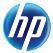 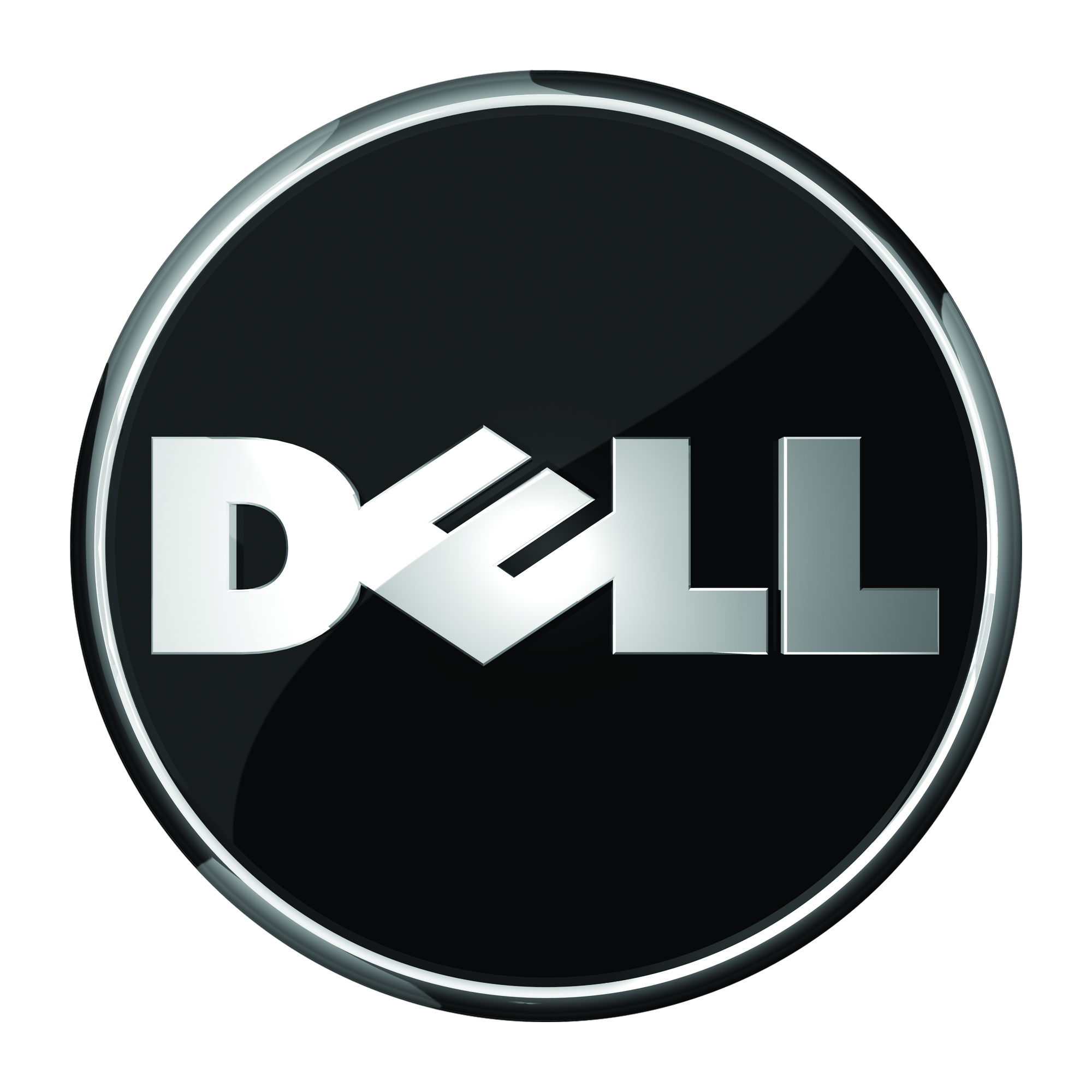 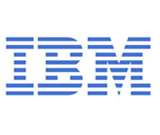 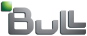 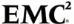 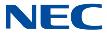 Preliminary Information Subject to Change
Hub and Spoke – Flexible Business Alignment
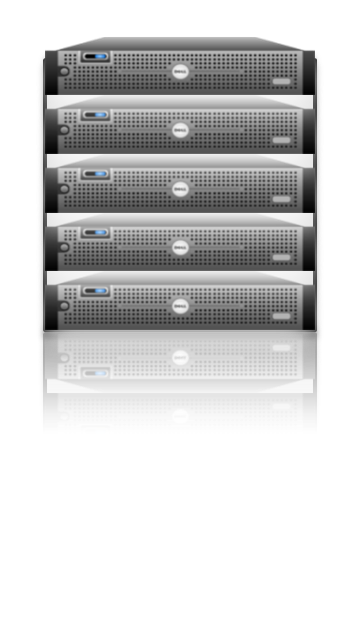 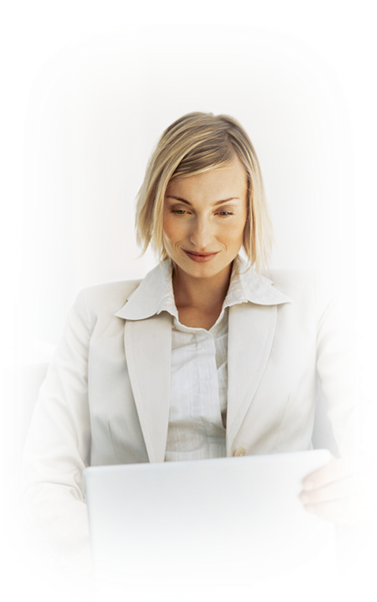 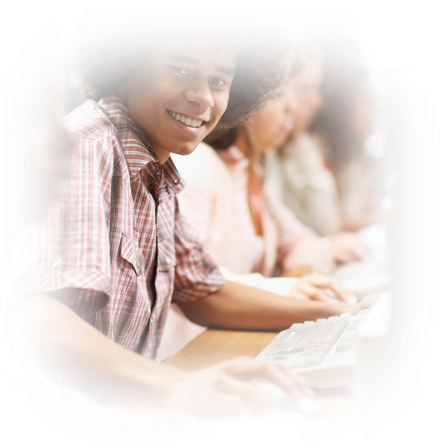 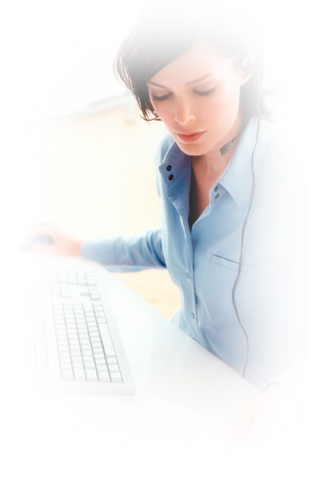 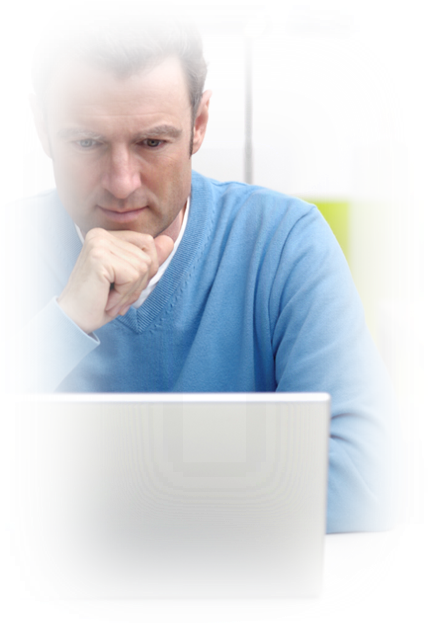 EDW provides “single version of truth” but makes it difficult to support mixed workloads and multiple user groups, each requiring SLAs
[Speaker Notes: The Enterprise Data Warehouse (EDW) is a common way to centralize business data for all BI needs throughout the organization. In this case, the EDW is a “single version of the truth”. The centralized architecture simplifies data governance, making it straightforward to track and audit data. Yet as the EDW becomes successful and adoption increases, it becomes inflexible, expensive, and unresponsive to business needs since it is harder to make changes to the data warehouse.]
Hub and Spoke – Flexible Business Alignment
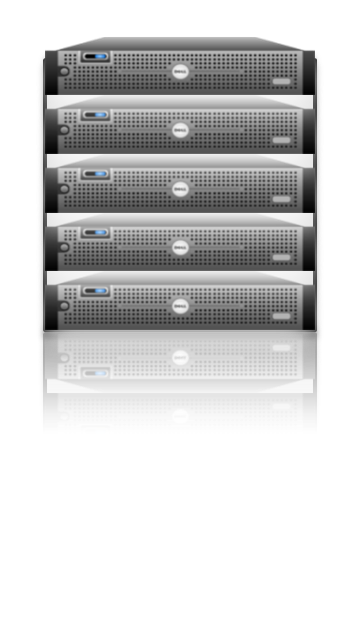 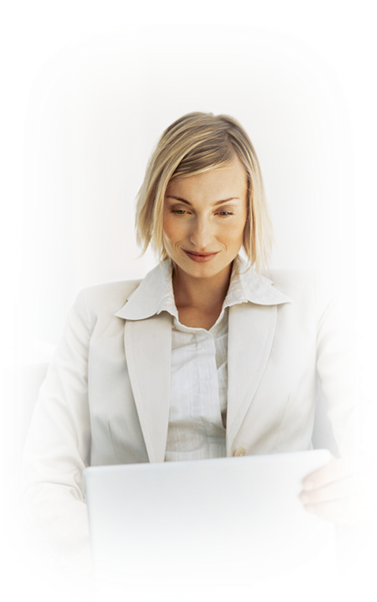 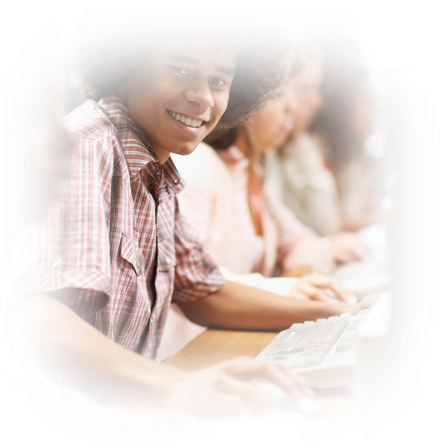 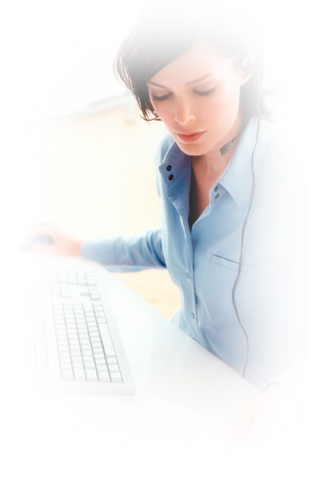 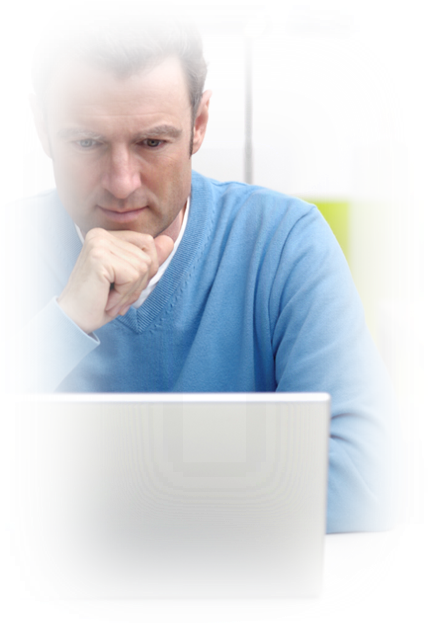 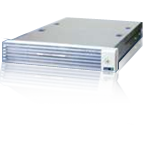 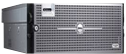 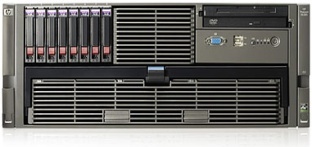 Departmental data marts enable mixed workloads, but make it difficult to consolidate information across the enterprise
[Speaker Notes: Independent data marts, each serving the needs of a single user group (e.g. The sales team, the HR team, etc.) provide a decentralized alternative to the EDW model, enabling business units to create and tune data marts to suit their own needs. However, data governance can be difficult because it is harder to link data across the company. Though it is more responsive, this approach often causes serious management issues for IT departments that have to deal with compliance and IT governance across the organization.]
Hub and Spoke – Flexible Business Alignment
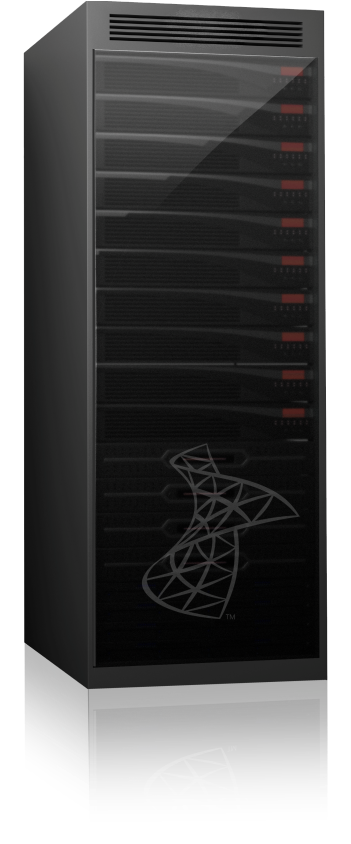 Parallel database copy technology enables rapid data movement and consistency between hub and spokes
Support user groups with very different SLAs:
	Performance
	Capacity
	Loading
	Concurrency
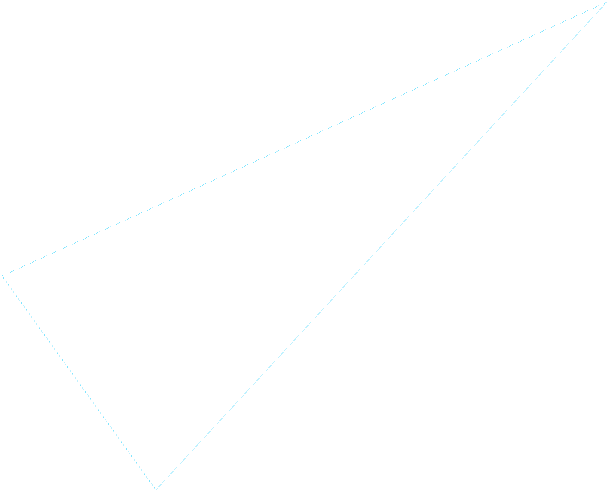 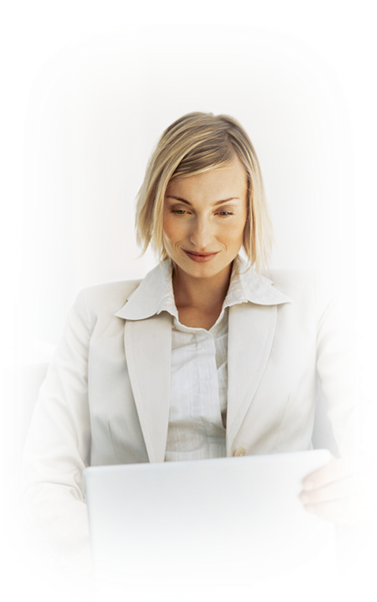 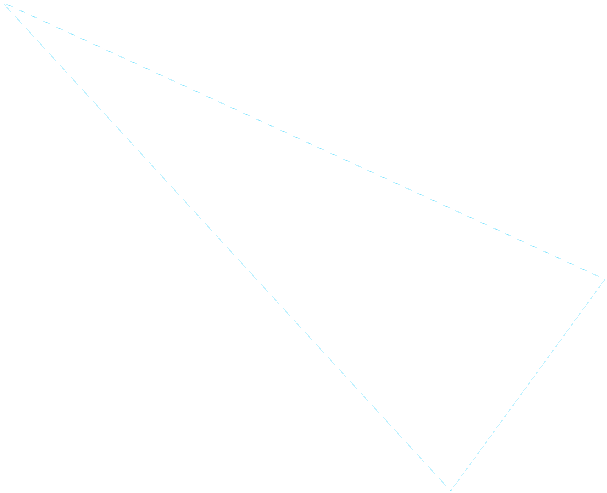 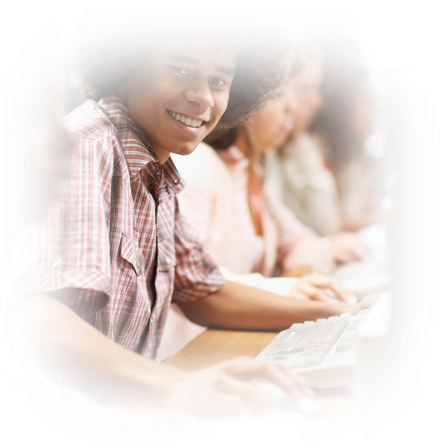 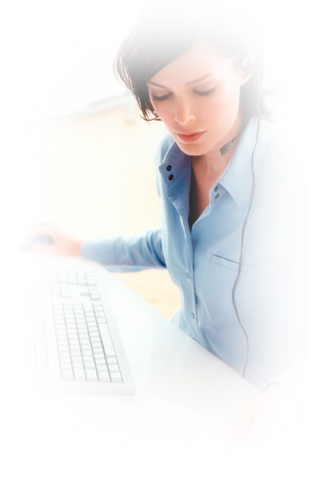 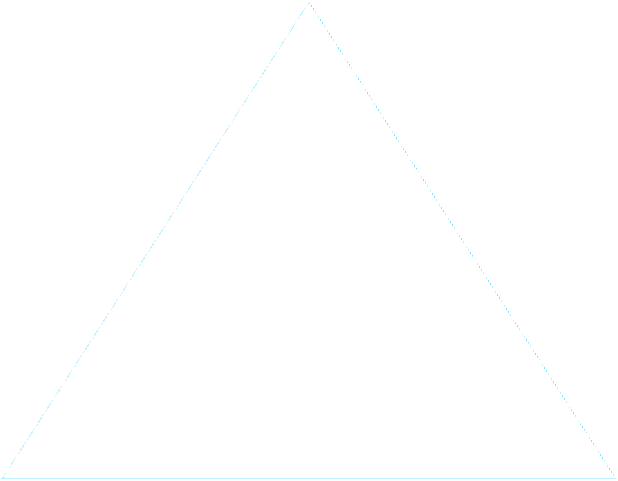 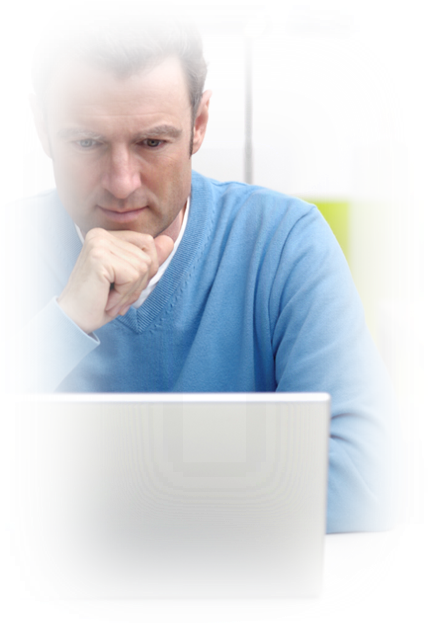 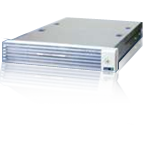 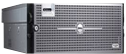 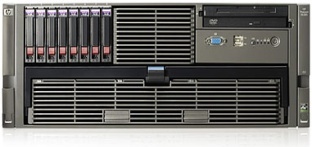 Create SQL Server 2008, Fast Track Data Warehouse, and SQL Server Analysis Services spokes
A Hub and Spoke solution gives you the flexibility to add/change diverse workloads/user groups, while maintaining  data consistency across the enterprise
[Speaker Notes: A hub and spoke solution, such as that supported by SQL Server Parallel Data Warehouse, comprises a centralized EDW and a set of loosely coupled data marts. For many years, this has been the preferred approach for enterprise-wide data warehousing, and numerous studies since 2003 confirm that hub and spoke is the most popular data warehouse architecture among DW professionals. Traditionally, implementing a hub and spoke architecture has been challenging due to practical limitations of the database engine and network resources.

With SQL Server Parallel Data Warehouse, you can create a diverse range of types of spoke, from SQL Server Parallel Data Warehouse MPP appliances for user groups with extreme scalability requirements, fast track data warehouse implementations, SQL Server 2008 Enterprise data warehouses, and even SQL Server 2008 Analysis Services OLAP databases.

However, SQL Server Parallel Data Warehouse’s parallel database copy technology enables rapid data integration between spokes and the SQL Server Parallel Data Warehouse hub, making it easier to build hub and spoke solutions that integrate your diverse data marts and the enterprise data warehouse.

SQL Server Parallel Data Warehouse’s Hub and Spoke architecture enables you to support user groups with very different SLAs; supports hot, warm and cold data; different requirements on data Loading, etc.]
Next Steps
Learn More:
Visit  the Microsoft Data Warehousing portal
Visit the Fast Track and Parallel Data Warehouse web pages
Visit the SQL Server DW Portal on TechNet
 
Try Now:
Talk to your Microsoft representative about scheduling:
Data Warehouse roadmap service
Fast Track POC
Summary
Faster time to solution
High scale: up to 48TB
Low TCO with better price performance; industry standard hardware
Better performance out of the box and predictable performance
Reduced risk through balanced hardware & Best practices
Integration with Madison Hub & Spoke Architecture
Fast Track Data Warehouse offers customers
SQL Server Fast Track Data Warehouse has 2 components
Twelve reference architectures from HP, Dell, Bull, EMC and IBM
System Integrators with industry solution templates – Avanade, HP, Hitachi, Cognizant and EMC
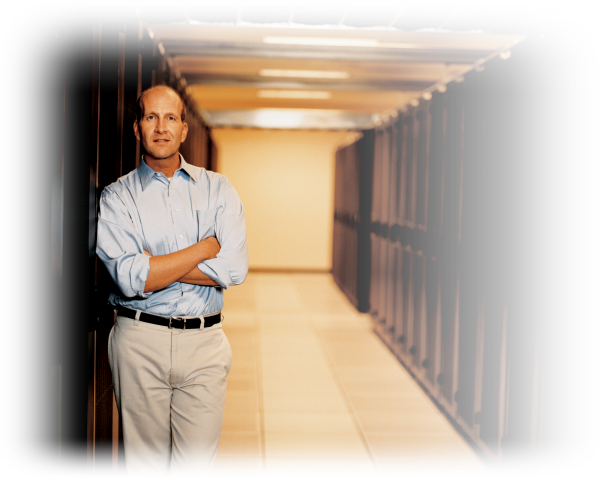 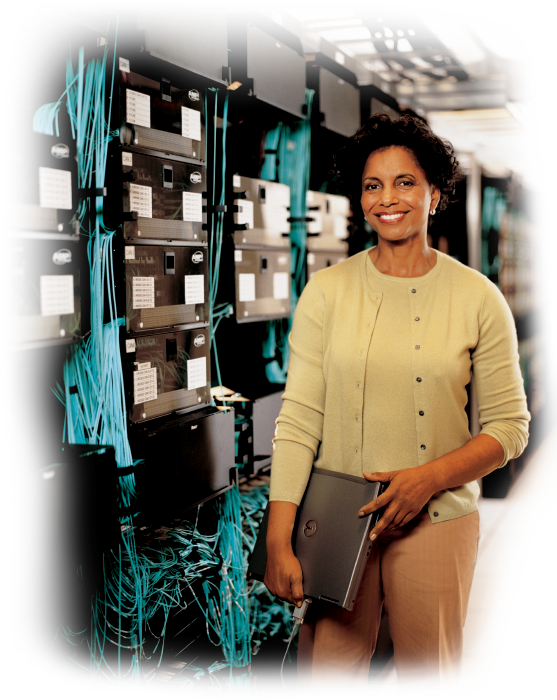 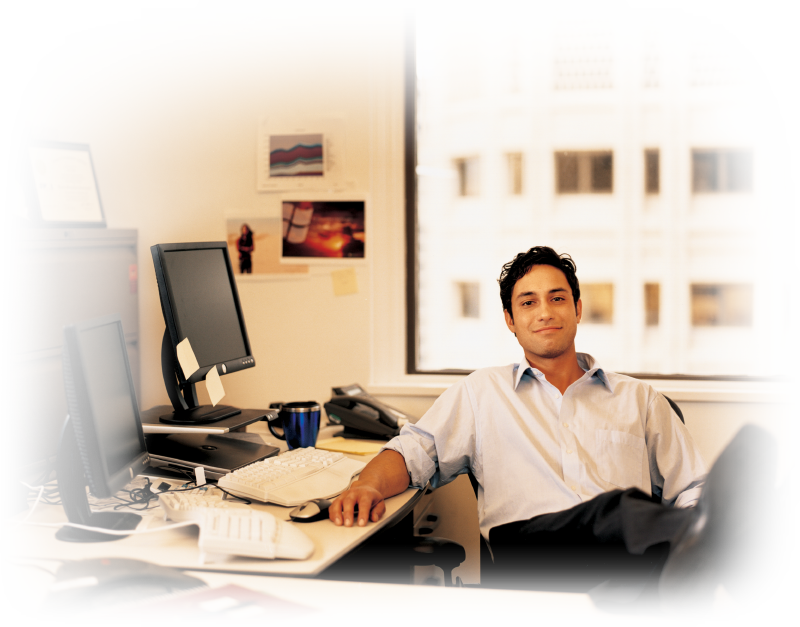 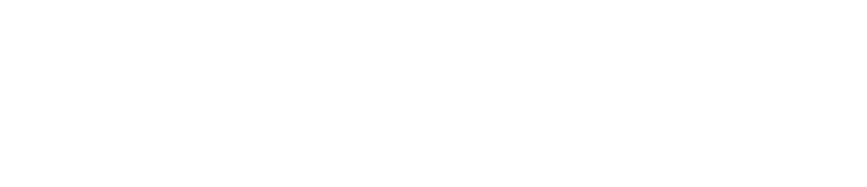 © 2009 Microsoft Corporation. All rights reserved. Microsoft, Windows, Windows Vista and other product names are or may be registered trademarks and/or trademarks in the U.S. and/or other countries.
The information herein is for informational purposes only and represents the current view of Microsoft Corporation as of the date of this presentation.  Because Microsoft must respond to changing market conditions, it should not be interpreted to be a commitment on the part of Microsoft, and Microsoft cannot guarantee the accuracy of any information provided after the date of this presentation.  MICROSOFT MAKES NO WARRANTIES, EXPRESS, IMPLIED OR STATUTORY, AS TO THE INFORMATION IN THIS PRESENTATION.